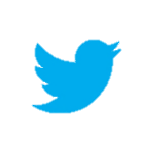 @ProfCoe
Using assessment in distance learning
Rob Coe, Stuart Kime

researchEd Loom
4 Apr 2020
Outline
Retrieval practice and the testing effect
Feedback: mechanisms and principles
Using MCQs
© Evidence Based Education 2020
Ten benefits of tests(Roediger, Putnam & Smith, 2011)
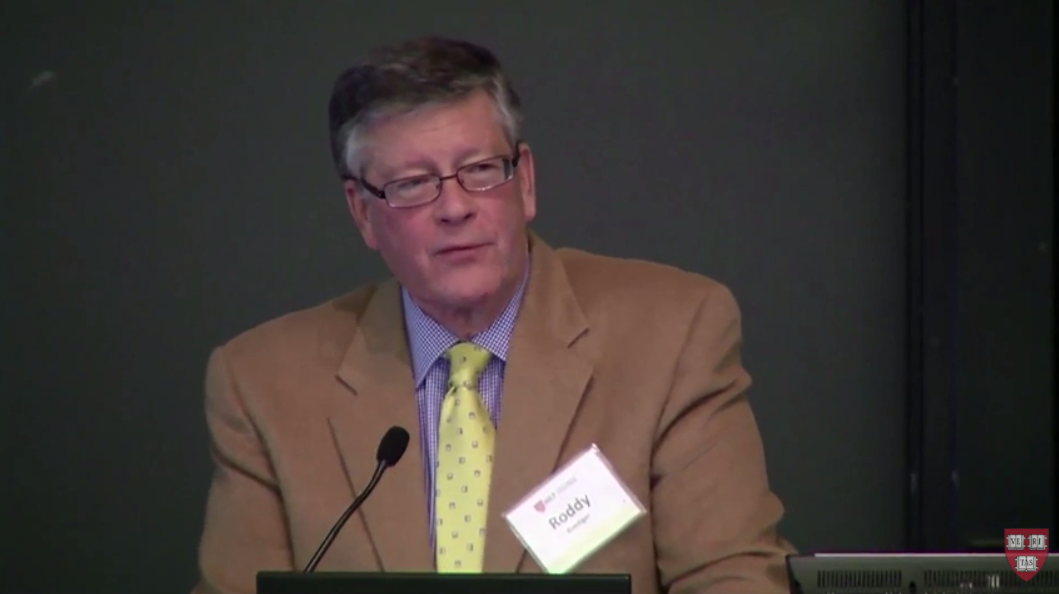 Testing aids later retention.
Testing identifies gaps in knowledge.
Testing causes students to learn more from the next learning episode.
Testing produces better organization of knowledge.
Testing improves transfer of knowledge to new concepts.
Testing can facilitate retrieval of information that was not tested.
Testing improves metacognitive monitoring.
Testing prevents interference from prior material when learning new material.
Testing provides feedback to instructors.
Frequent testing encourages students to study
3
© Evidence Based Education 2020
[Speaker Notes: Henry L. Roediger III, Adam L. Putnam and Megan A. Smith (2011) Ten Benefits of Testing and Their Applications to Educational Practice. Ch 1 in J. Mestre & B. Ross (Eds) Psychology of Learning and Motivation: Cognition and Education, Volume 55. 
[Available at http://citeseerx.ist.psu.edu/viewdoc/download?doi=10.1.1.703.7223&rep=rep1&type=pdf]

Video (25 mins) of Henry Roediger speaking during the THE SCIENCE OF LEARNING panel at the Harvard Institute for Learning and Teaching Symposium on Feb. 2, 2012
http://www.youtube.com/watch?v=7me7PCROc7Y]
Retrieval practice and the testing effect
© Evidence Based Education 2020
True or false?
The testing effect works for low-level, factual recall, but not for more complex learning (understanding and application)
Retrieval practice helps recall after a delay (eg a week) but for more immediate recall (eg the next day), just reading the material is better
To prevent errors sticking in memory, retrieval practice should present questions that students mostly get right and errors should be corrected immediately
Attempts to retrieve can help learning even if they are unsuccessful (ie if the student can’t remember at all)
Retrieval that requires generation of answers (free response) works better than just recognition (eg multiple-choice)
How/why does retrieval work?
Retrieval practice strengthens the cues that enable retrieval of previously learnt material. In struggling to remember something that is almost forgotten, students search for connections that may help to bring it to mind. “When we look for something we find the stuff around it that reminds us of it”Implications: retrieval works best when we search for something once well connected, but almost forgotten.
The act of successfully retrieving and rehearsing something that is to be remembered leaves a trace in memory that makes that path easier to follow again. “treading the path makes it clearer”Implications: retrieval works best when successful retrieval attempts are repeated.
The act of attempting to retrieve (especially if it is hard) generates elaboration which creates and strengthens connections between ideas - making them better understood, more flexible and secure. “Having to think hard makes us connect and explain”Implications: retrieval works best when it requires hard thinking.
Generating answers requires a consolidation and elaboration of thinking that promotes better understanding: better connected knowledge, more flexible connections, more secure encoding. “It’s only when I try to explain it that I can fully make sense of it.” Implications: retrieval works best when it requires active construction of a response (ie not just selecting or MCQ)
Difficult or unsuccessful attempts at retrieval direct attention and increase salience of the target memory, promoting metacognitive awareness and regulation“Failing or struggling to remember is a wake-up call: I need to learn this”Implications: retrieval works best when it makes students realise they have forgotten stuff they need to know
Making it work in regular classrooms
Reasons it might not work
Teachers might ask students to ‘retrieve’ information that they had not properly understood or assimilated yet. This could embed a mixture of wrong and unhelpful learning.
Teachers might generate retrieval questions that focus too narrowly on factual recall (these questions are easier to generate) rather than on higher-order thinking.
Quiz questions might be too easy. Teachers try to use them to confirm and boost confidence rather than to challenge. Or just misjudge the level. Either way they don’t generate the kind of learning hoped for.
Teachers might find the pressure from curriculum coverage, or just the effort of compiling quizzes, too much, and end up not doing it.
Teachers allocate too much time to the quizzes, effectively losing all their teaching time to cover new material.
Teachers ask retrieval questions about material that the students have not yet had time to forget. Retrieval works best when it is effortful and reinforces faded memories: too soon and the benefit is lost.
Making the most of feedback
© Evidence Based Education 2020
Feedback mechanisms
Feedback clarifies and draws attention to goals, which makes them more salient (‘Where am I going?’)
Prioritising different kinds of goals (eg task, process/strategy, meta-cognitive, self-worth) leads to different outcomes
Feedback draws attention to the gap between actual and desired levels of performance (‘How am I going?’).  
If goals are challenging but accepted and students feel self-efficacy, this prompts greater effort, strategy generation and enhanced performance 
Feedback can indicate productive next steps (‘Where to next?’)
If feedback shapes explicit actions that are responsive to the learner’s immediate needs and appropriate for the learning goals, learning is enhanced
Feedback can cue attributions for success or failure
Student attributions to things they can control (eg effort, strategy choice) lead to better outcomes than to things they cannot (ability, luck, lack of support/resource)
(Kluger and deNisi, 1996; Hattie and Timperley, 2007; Locke and Latham, 2002; Dweck, 2000)
© Evidence Based Education 2020
Some practical principles of good feedback to students
Feedback should aim to improve the next time the student does a similar task, not this one; 
When you give feedback, get feedback on the feedback
Feedback is not a substitute for instruction: if they don't know it, teach them 
Good feedback (guidance) hits the sweet spot between challenge and competence: don't help too much
Feedback is not just about  task-performance: also motivation & self-regulation; eg attributions can be powerful: why did you do well/badly? Or expectations: 'That is good, but you can do much better'
© Evidence Based Education 2020